YKS-2017
HACI MUSTAFA SABANCI ANADOLU LİSESİ
PSİKOLOJİK DANIŞMA VE REHBERLİK SERVİSİ
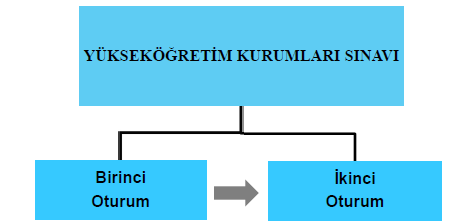 YABANCI DİL SINAVI, 24 HAZİRAN PAZAR ÖĞLEDEN SONRA
TYT, 23 HAZİRAN CUMARTESİ SABAH
İKİNCİ OTURUM SINAVI, 24 HAZİRAN PAZAR SABAH
TYT (CUMARTESİ SABAH) SINAVI- DERSLER VE SORU SAYILARI
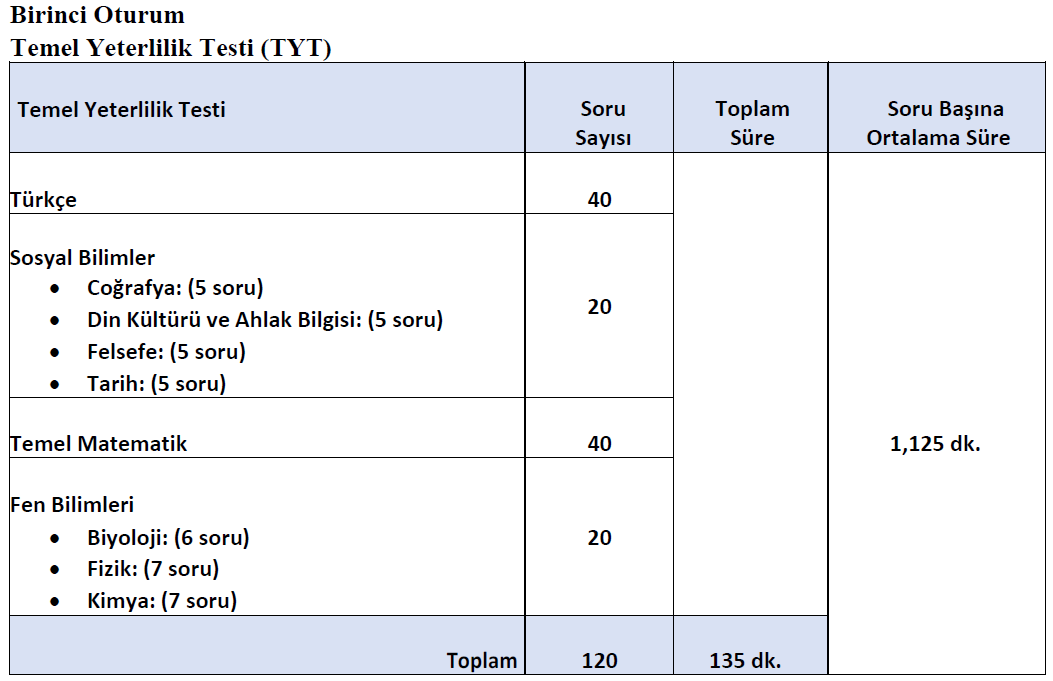 TYT
TYT
SÜRE
135 DAKİKA
TYT
HACI MUSTAFA SABANCI ANADOLU LİSESİ
PSİKOLOJİK DANIŞMA VE REHBERLİK SERVİSİ
HACI MUSTAFA SABANCI ANADOLU LİSESİ
PSİKOLOJİK DANIŞMA VE REHBERLİK SERVİSİ
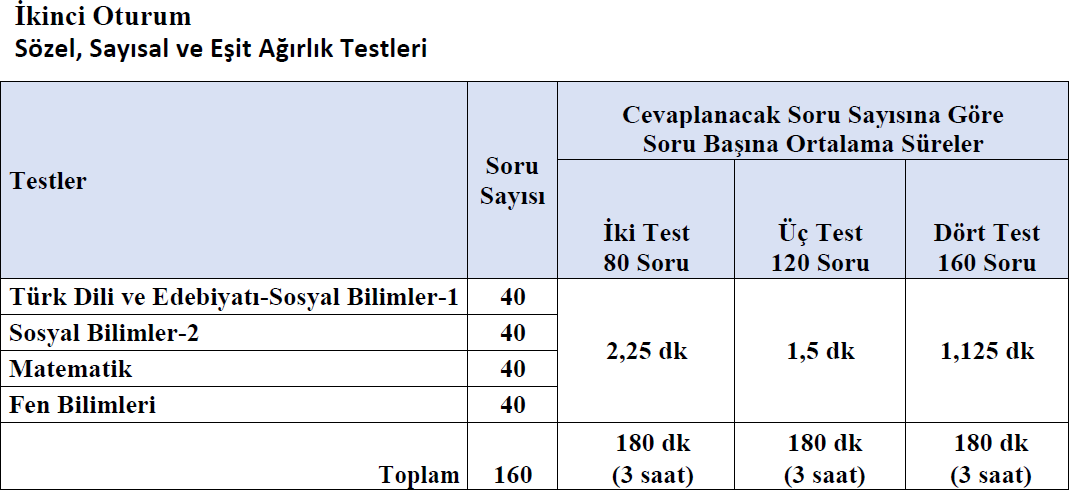 HACI MUSTAFA SABANCI ANADOLU LİSESİ
PSİKOLOJİK DANIŞMA VE REHBERLİK SERVİSİ
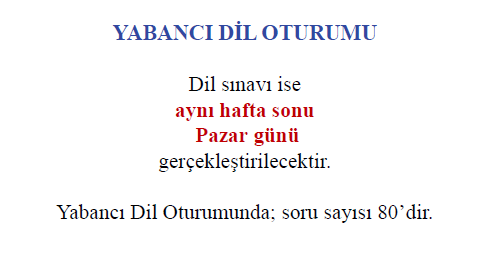 24 Haziran
Öğleden Sonra
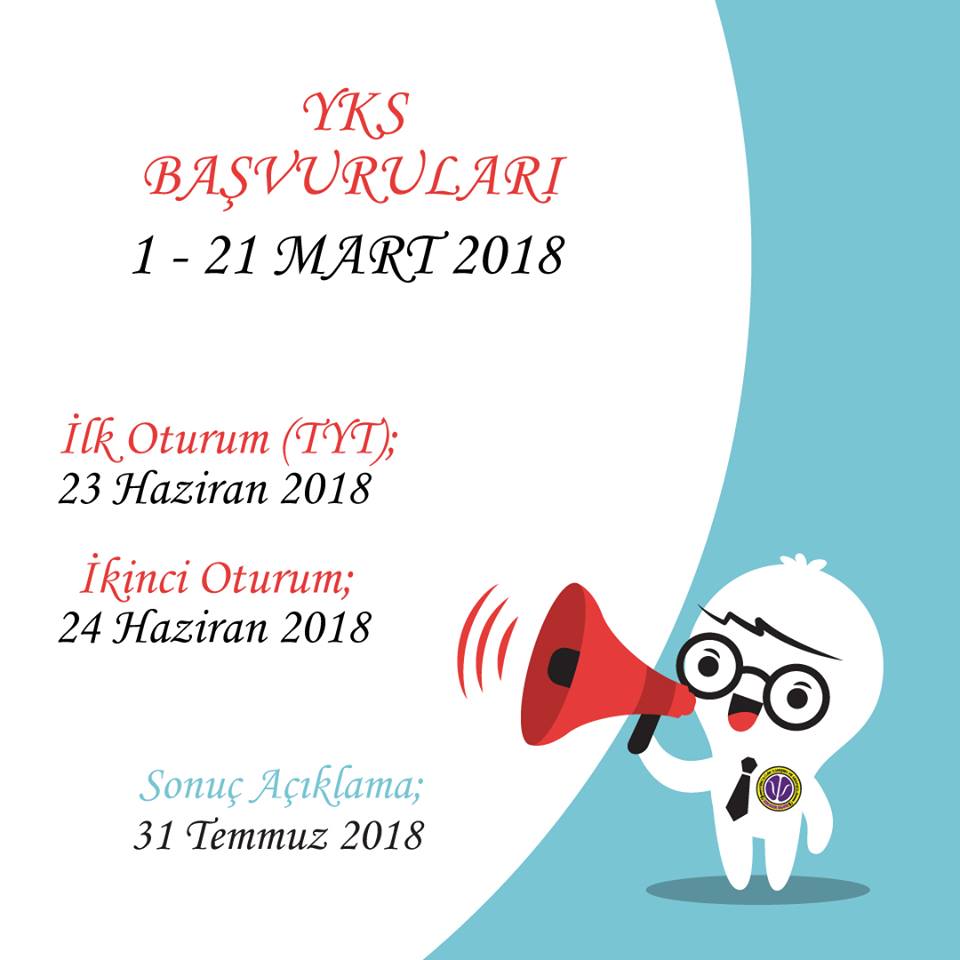 HACI MUSTAFA SABANCI ANADOLU LİSESİ
PSİKOLOJİK DANIŞMA VE REHBERLİK SERVİSİ
YERLEŞTİRME NASIL OLACAK?
ÖN LİSANS PROGRAMLARINA: TYT PUANI
LİSANS PRORAMLARINA: TYT (%40) VE İKİNCİ OTURUM SINAVLARI (%60)
SAYISAL, SÖZEL, EŞİT AĞIRLIK VE YABANCI DİL PUAN TÜRLERİ OLACAKTIR
.
HACI MUSTAFA SABANCI ANADOLU LİSESİ
PSİKOLOJİK DANIŞMA VE REHBERLİK SERVİSİ
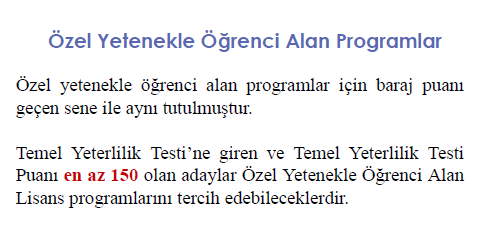 HACI MUSTAFA SABANCI ANADOLU LİSESİ
PSİKOLOJİK DANIŞMA VE REHBERLİK SERVİSİ
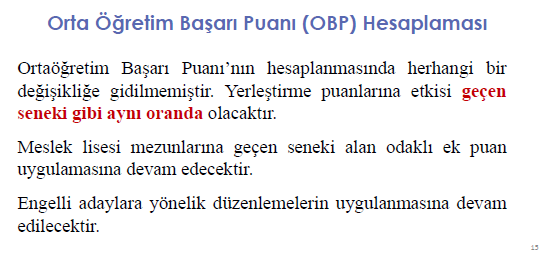 KISACA...
HACI MUSTAFA SABANCI ANADOLU LİSESİ
PSİKOLOJİK DANIŞMA VE REHBERLİK SERVİSİ
HACI MUSTAFA SABANCI ANADOLU LİSESİ
PSİKOLOJİK DANIŞMA VE REHBERLİK SERVİSİ
BARAJ SINIRI BU SENE DE DEVAM EDEN BÖLÜMLER
HACI MUSTAFA SABANCI ANADOLU LİSESİ
PSİKOLOJİK DANIŞMA VE REHBERLİK SERVİSİ
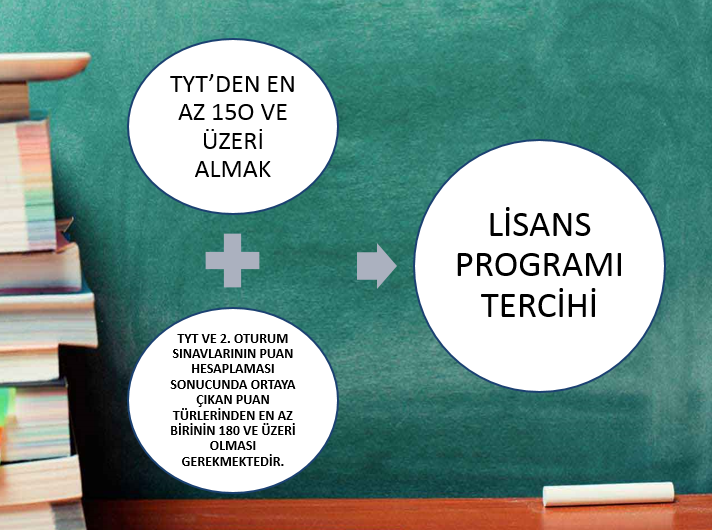 HACI MUSTAFA SABANCI ANADOLU LİSESİ
PSİKOLOJİK DANIŞMA VE REHBERLİK SERVİSİ
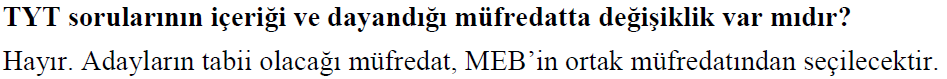 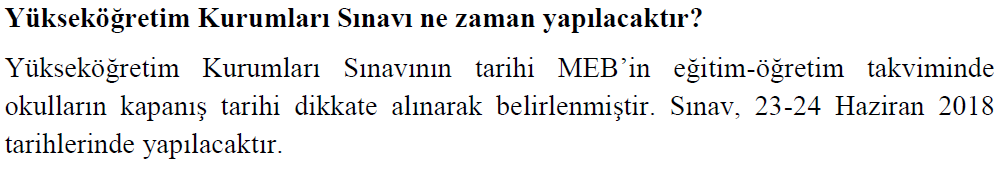 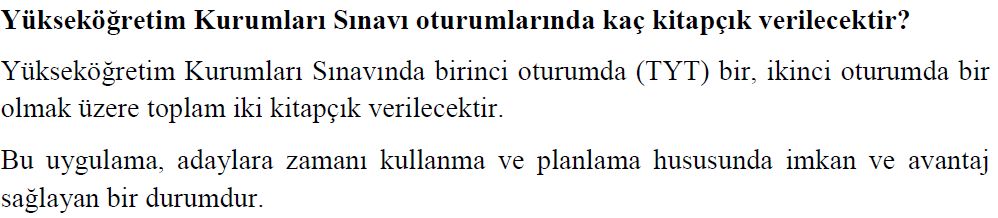 HACI MUSTAFA SABANCI ANADOLU LİSESİ
PSİKOLOJİK DANIŞMA VE REHBERLİK SERVİSİ
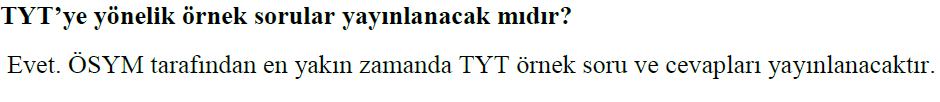 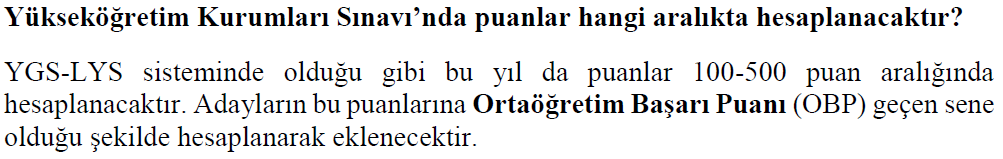 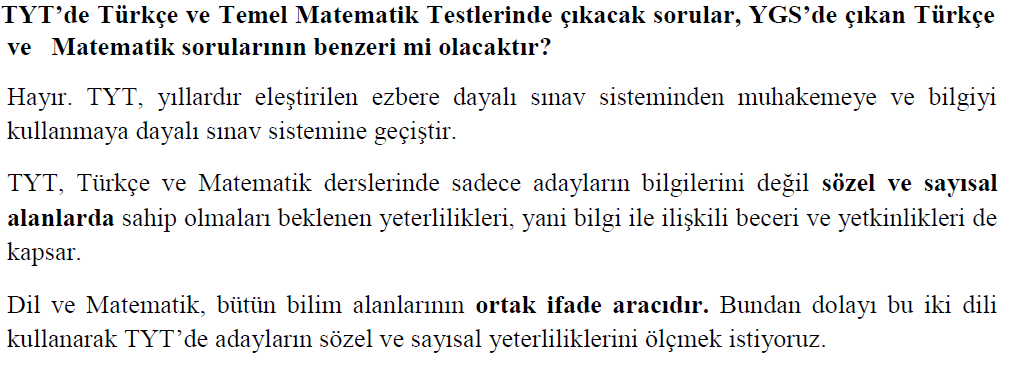 HACI MUSTAFA SABANCI ANADOLU LİSESİ
PSİKOLOJİK DANIŞMA VE REHBERLİK SERVİSİ
ÖZETLE YENİ SİSTEM…….
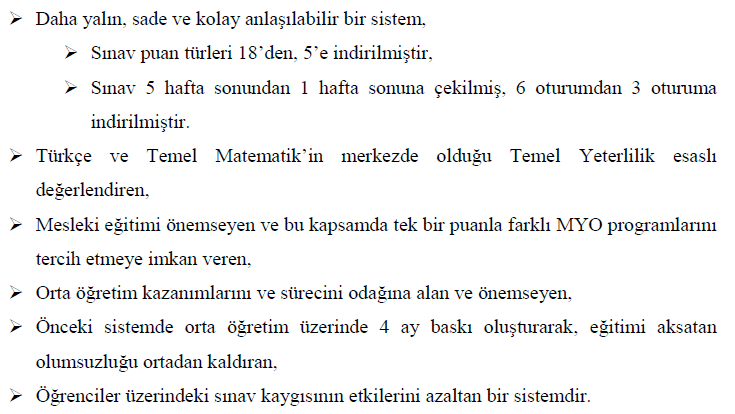 HACI MUSTAFA SABANCI ANADOLU LİSESİ
PSİKOLOJİK DANIŞMA VE REHBERLİK SERVİSİ
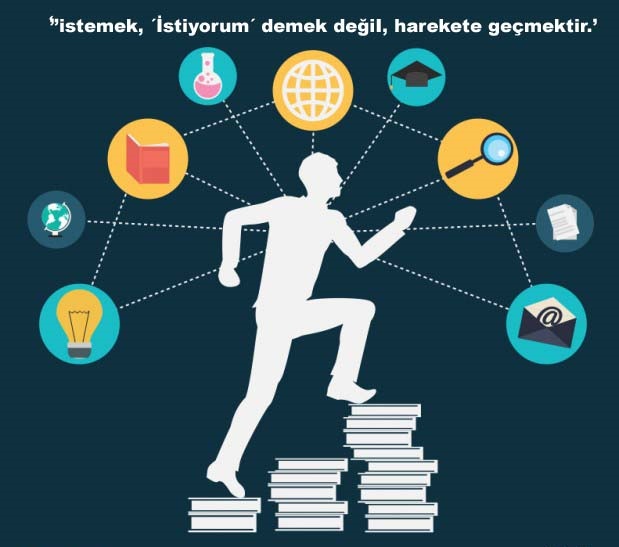 HACI MEHMET SABANCI ANADOLU LİSESİ
PSİKOLOJİK DANIŞMA VE REHBERLİK SERVİSİ
DİNLEDİĞİNİZ İÇİN TEŞEKKÜRLER   
GÜLÜMSEMEYE VE PLANLI-PROGRAMLI ÇALIŞARAK BOL BOL SORU ÇÖZMEYE DEVAM.
BİZLER, TÜM OKUL OLARAK ÖZELLİKLE PSİKOLOJİK DANIŞMA VE REHBERLİK SERVİSİ OLARAK; SİZLERİN DAHA İYİ BİR GELECEĞE ULAŞMANIZ İÇİN VARIZ.
FAHRİ ÇAKMAK 
PSİKOLOJİK DANIŞMAN VE REHBER ÖĞRETMEN